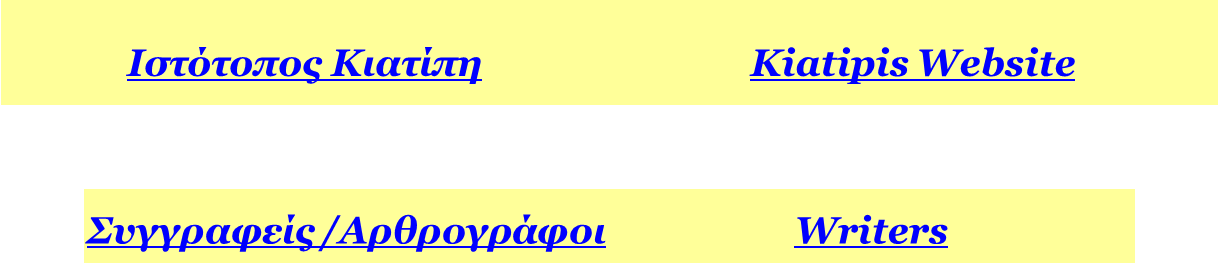 Συλλογική Δουλιά   -  Collective Work
Η Θεωρία του Ιστορικού Υλισμού


Κεφάλαιο 4.1
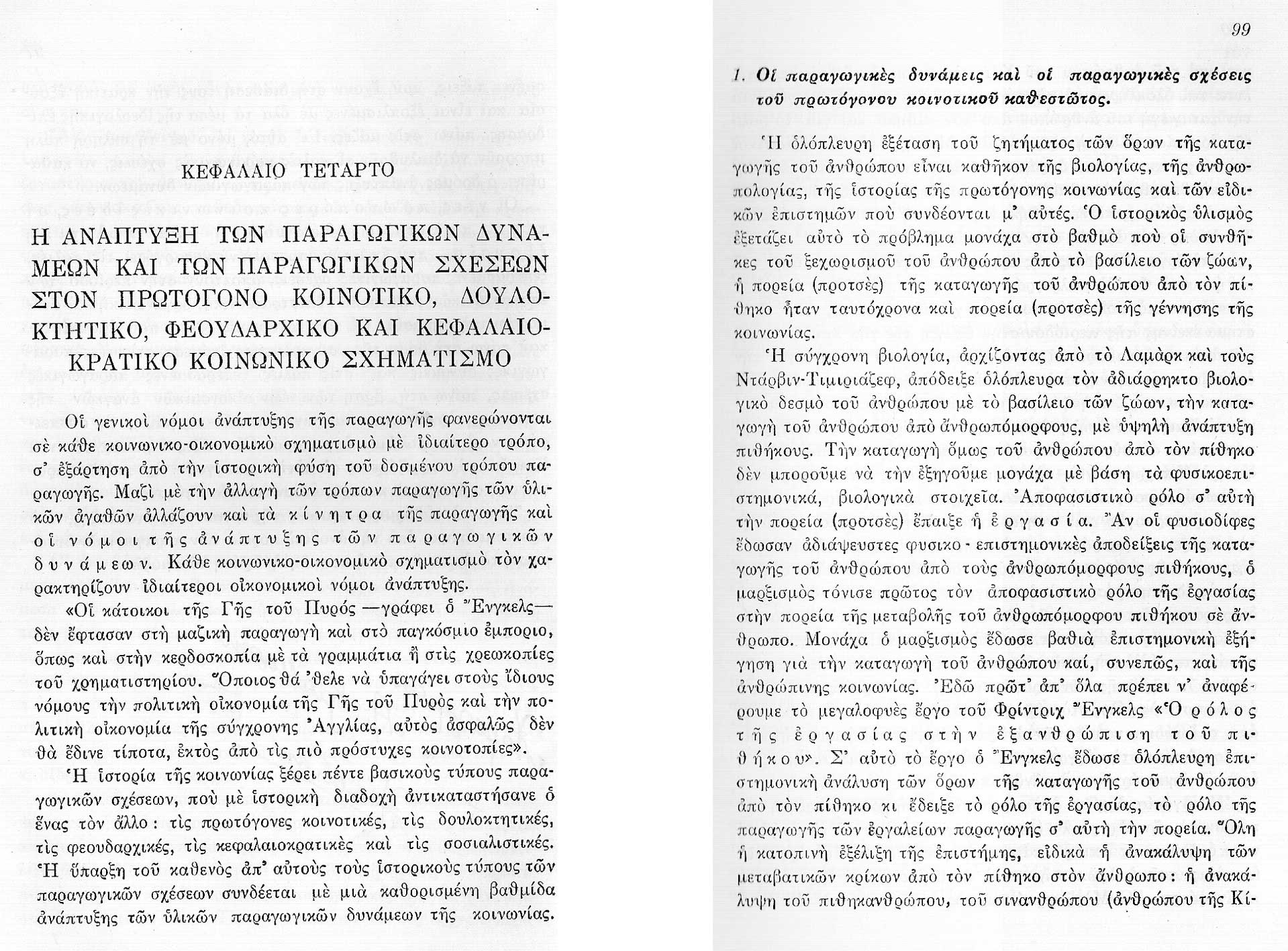 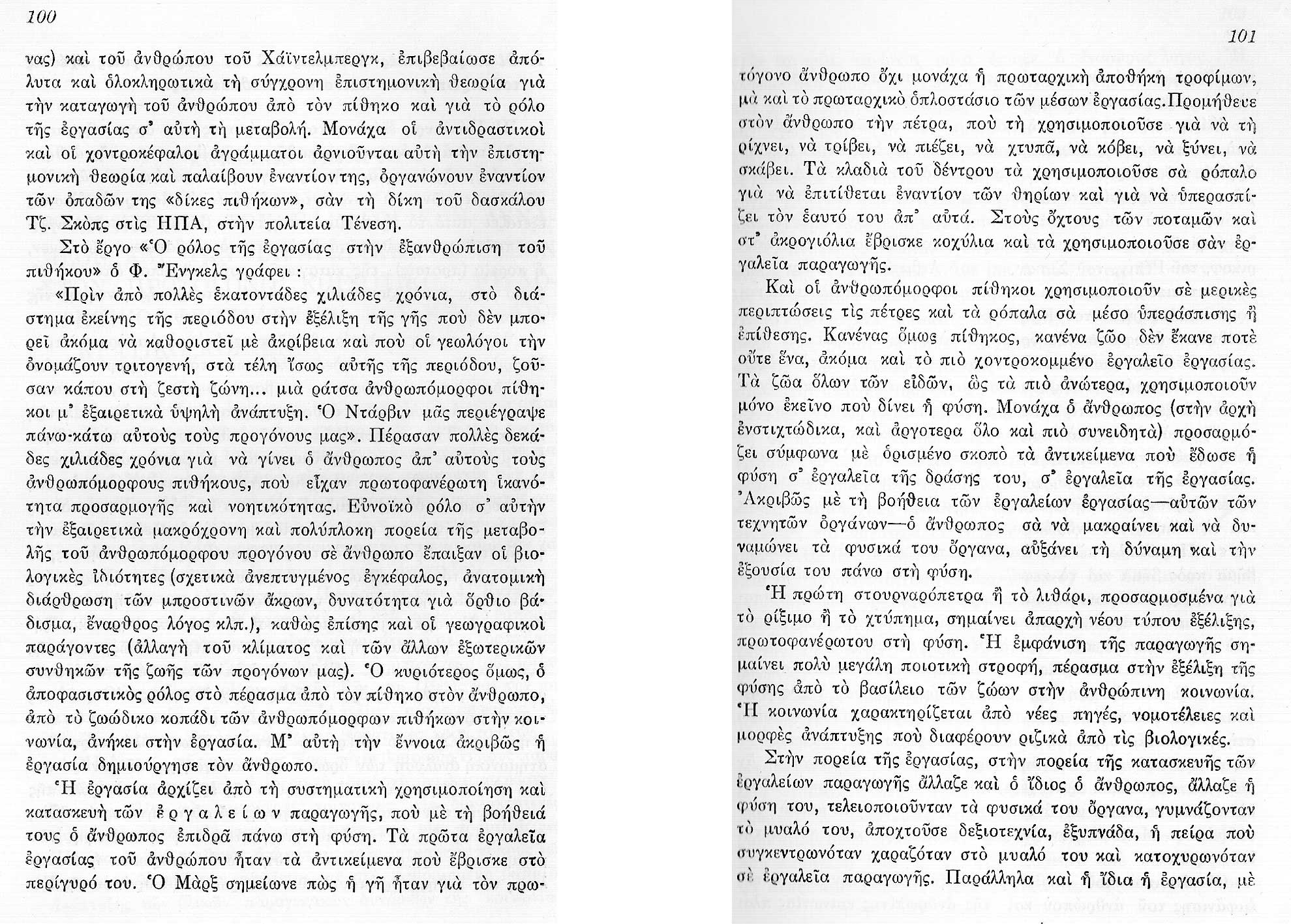 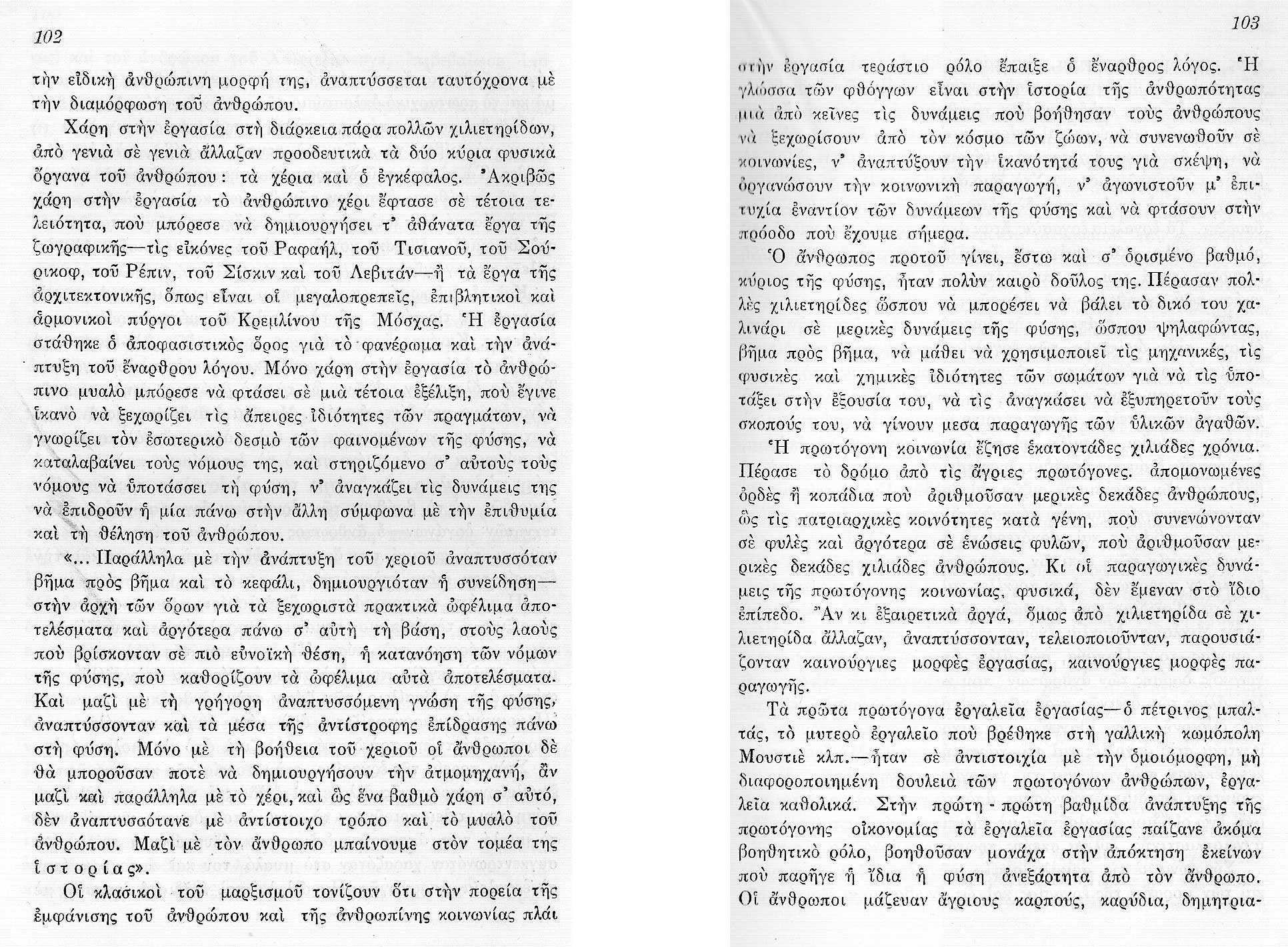 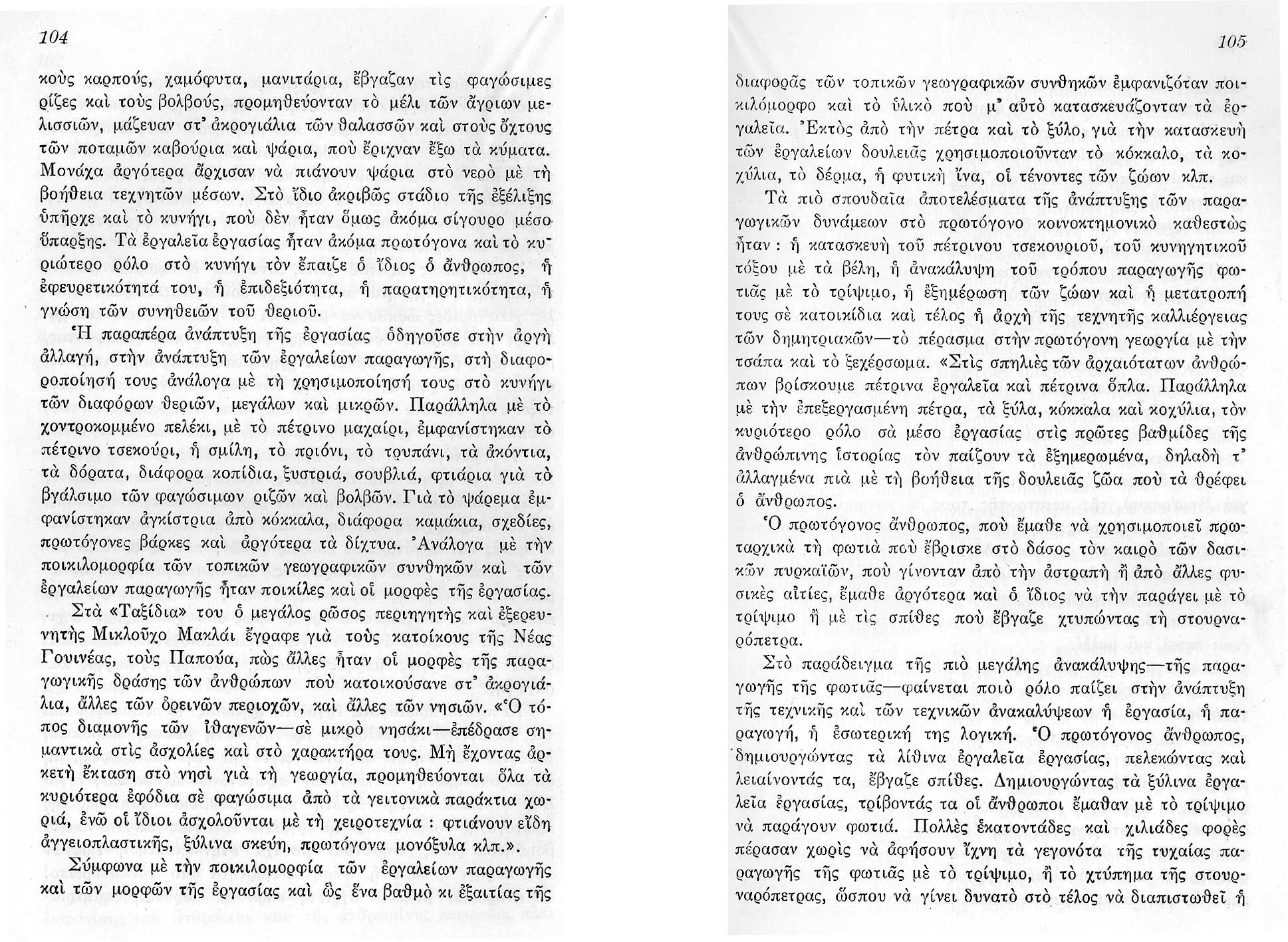 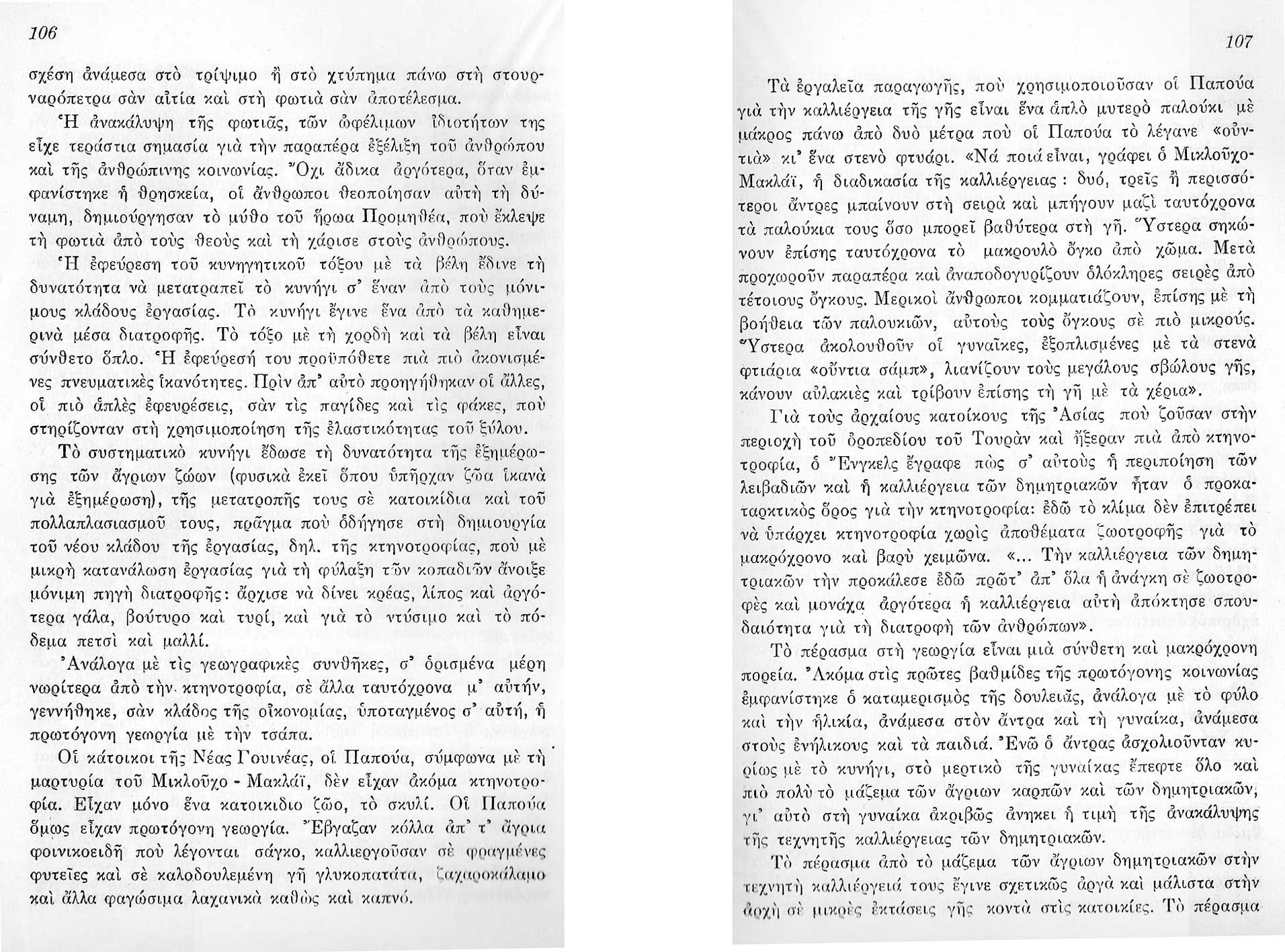 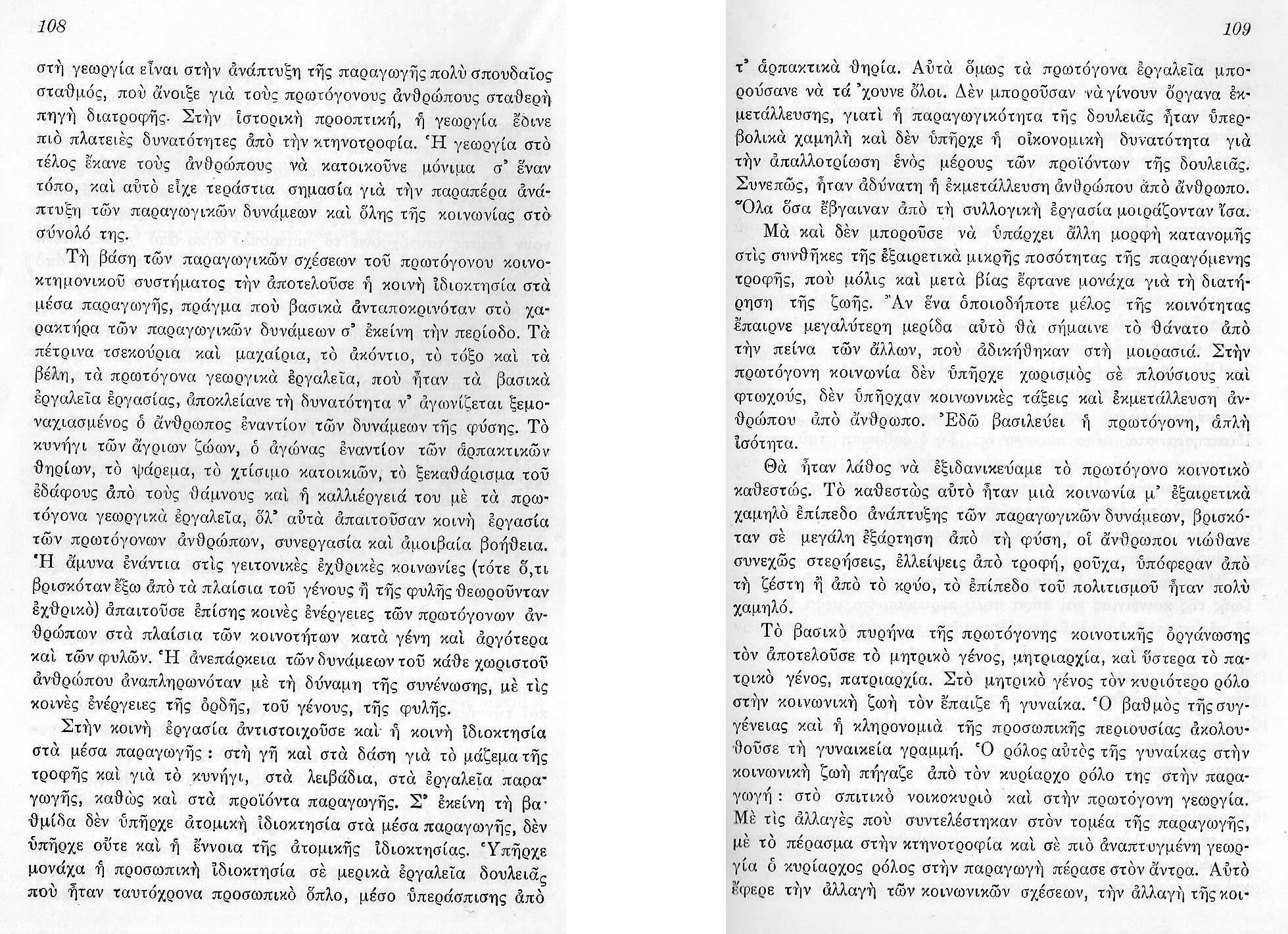 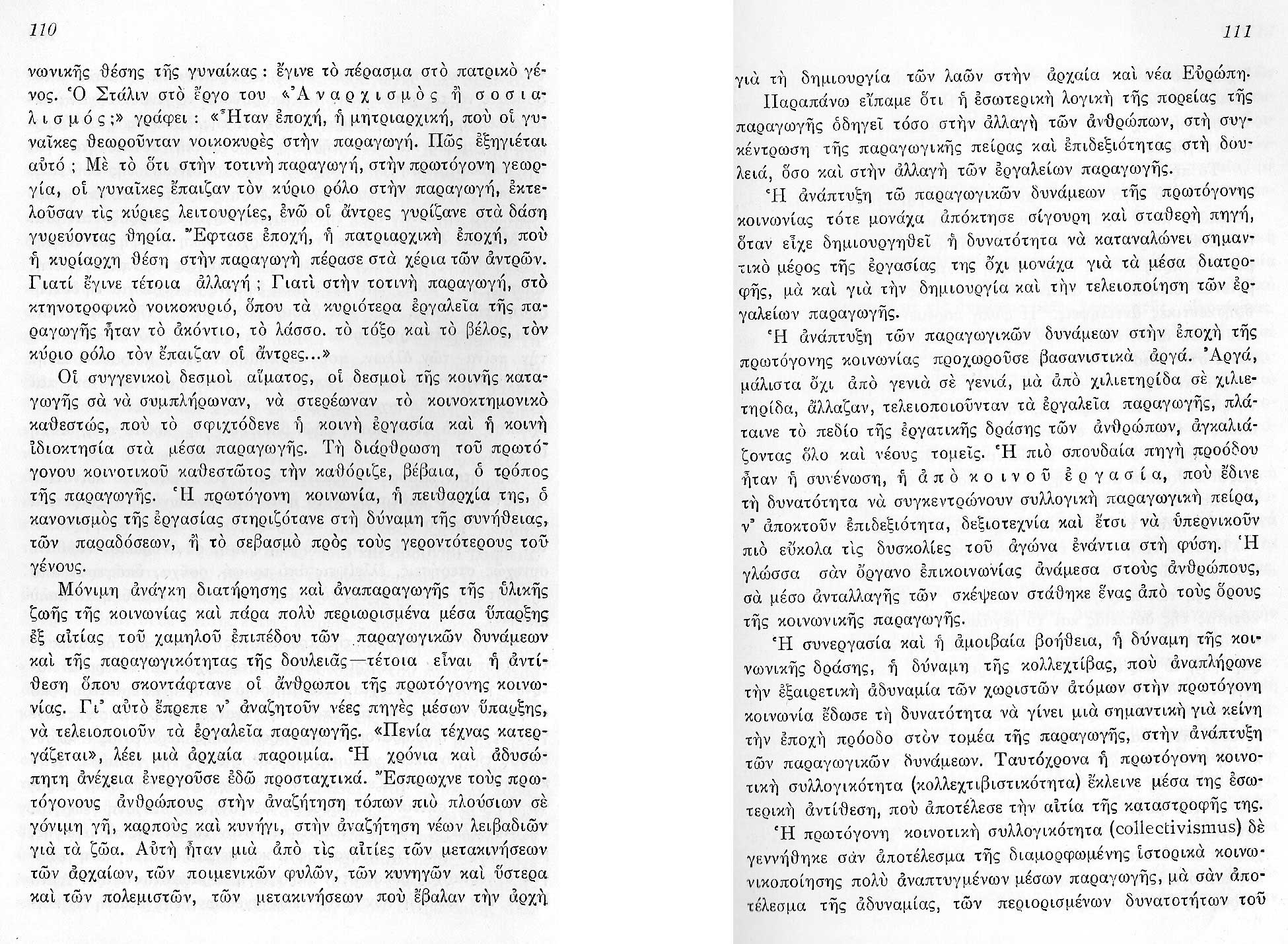 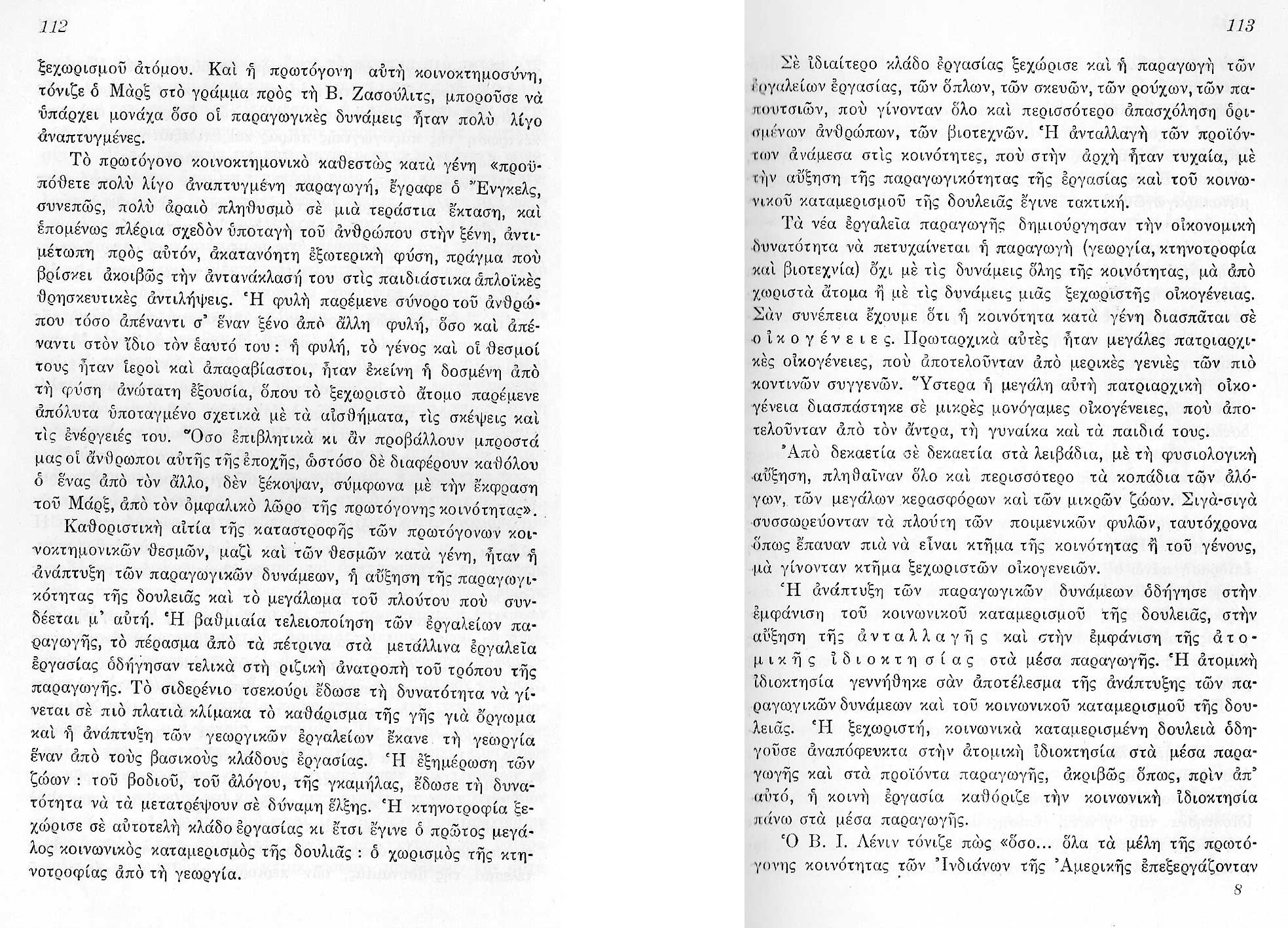 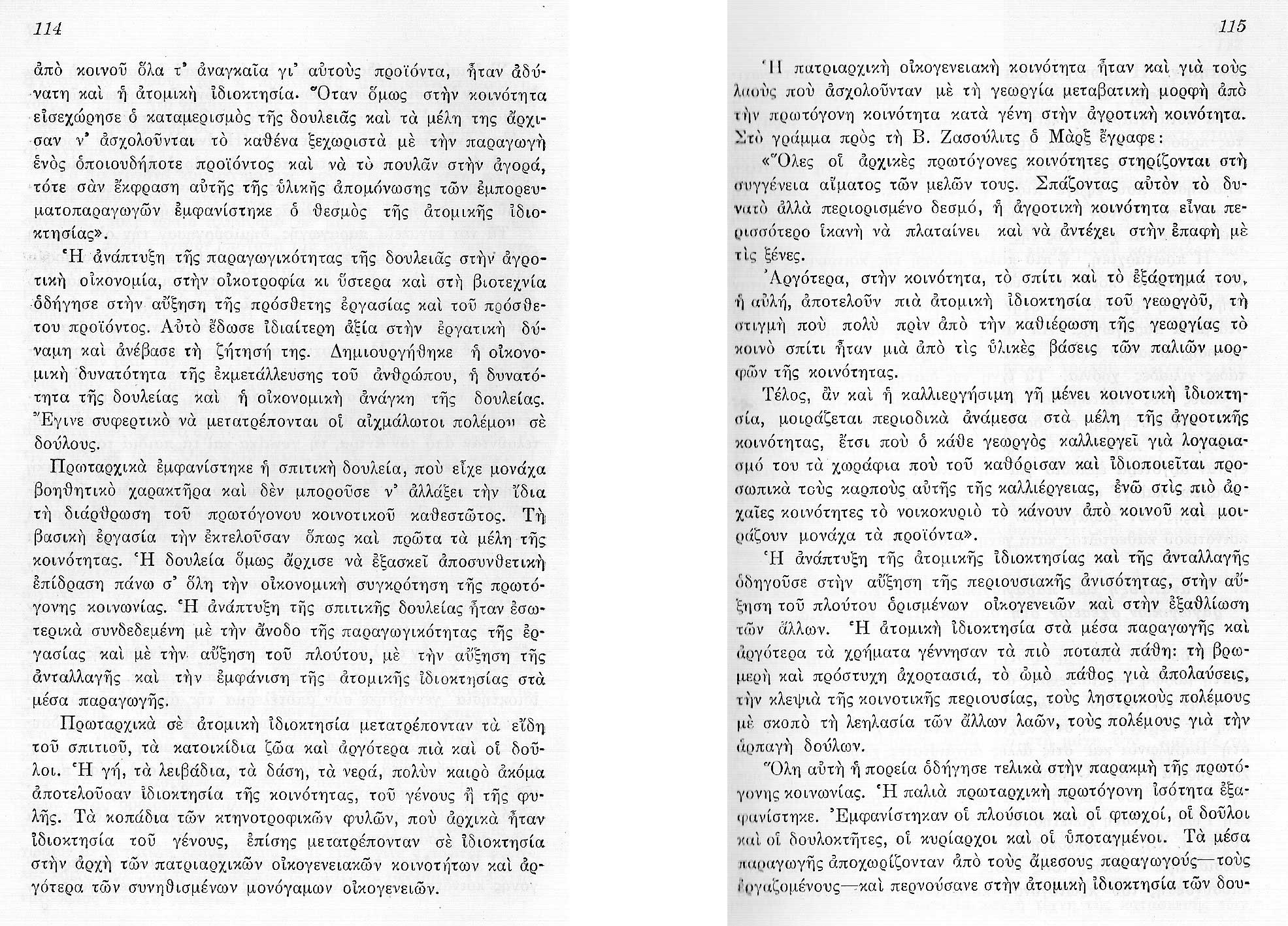 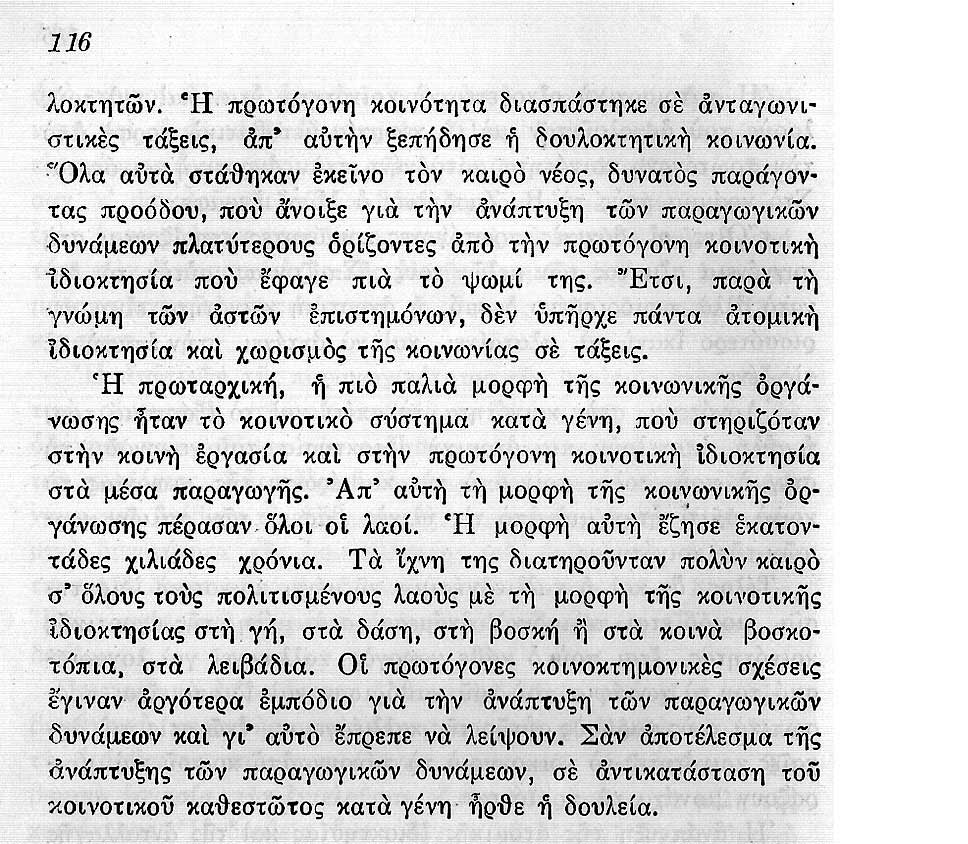 Η θεωρία του Ιστορικού Υλισμού

Προηγούμενη Ενότητα
Κεφάλαιο Τρίτο
* * * * *
Επόμενη Ενότητα
Κεφάλαιο 4.2
Κλικ ν’ ανοίξει